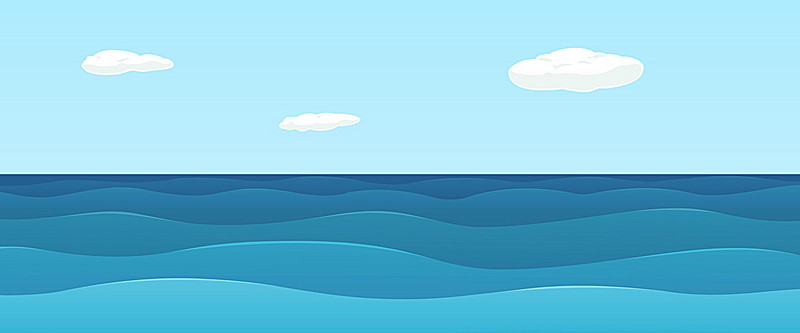 CÂU CÁ CÙNG 
DORAEMON
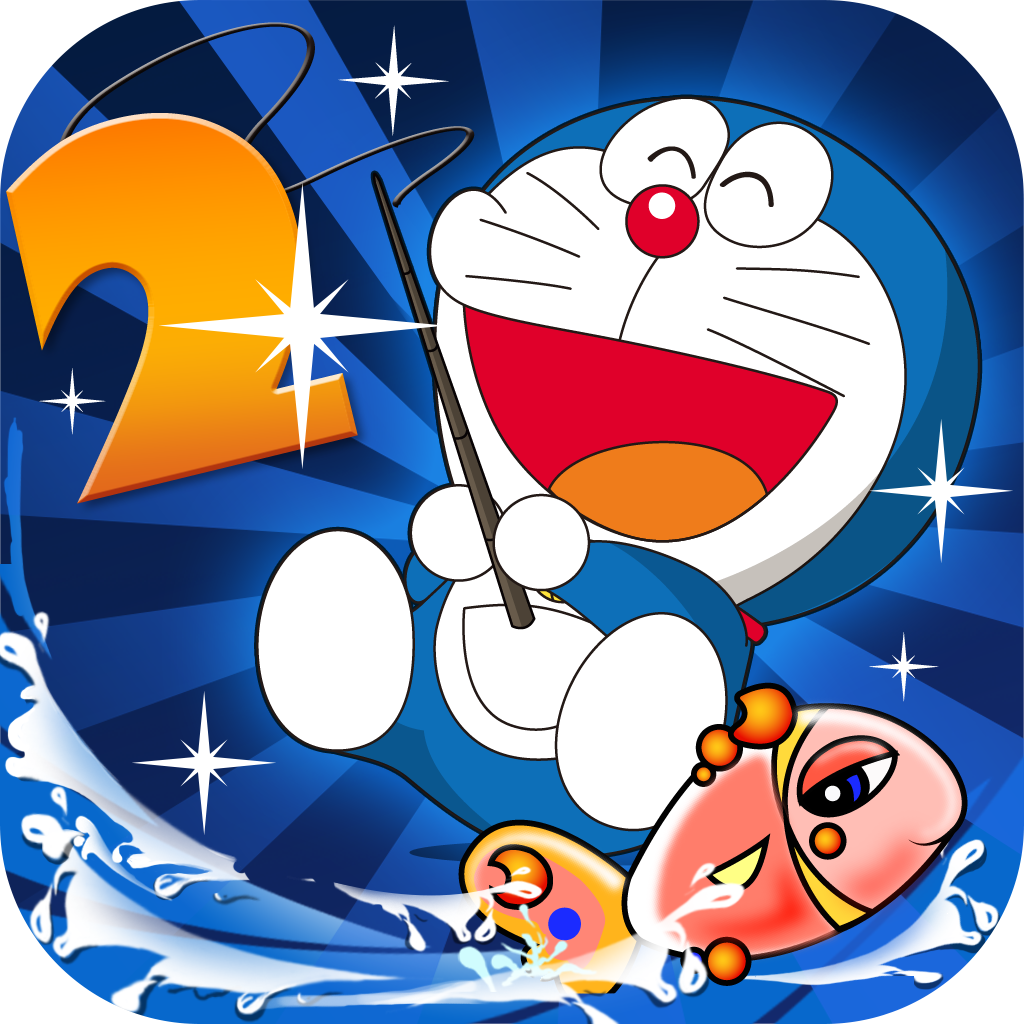 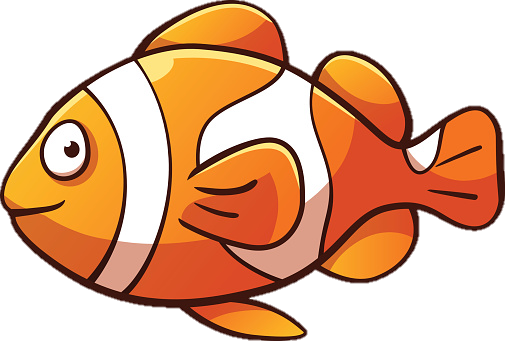 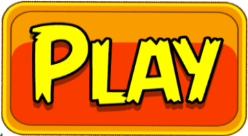 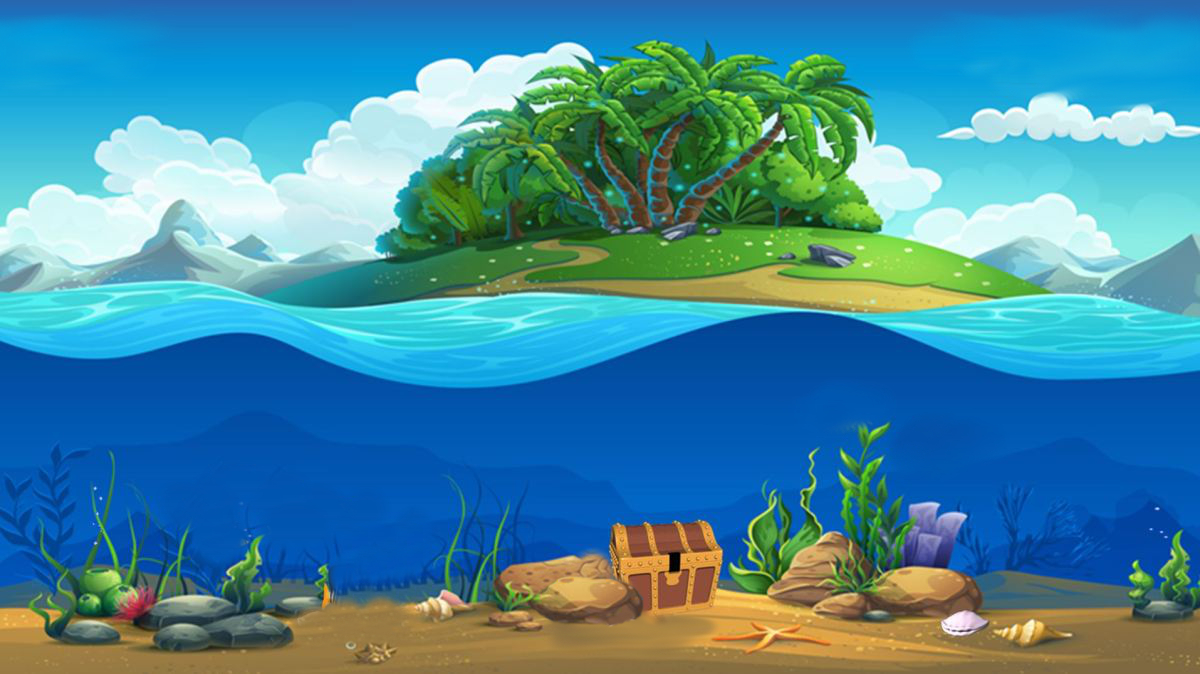 CHÚC MỪNG
CHÚC MỪNG
CHÚC MỪNG
CHÚC MỪNG
CHÚC MỪNG
CHÚC MỪNG
CHÚC MỪNG
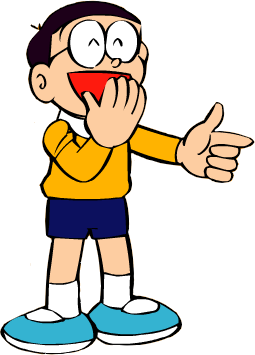 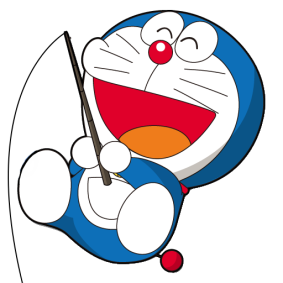 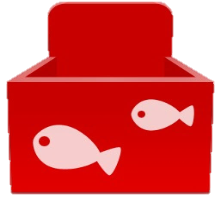 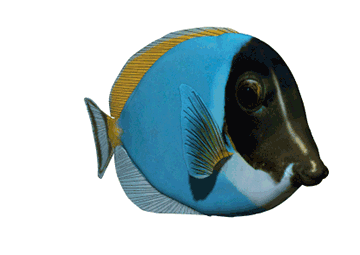 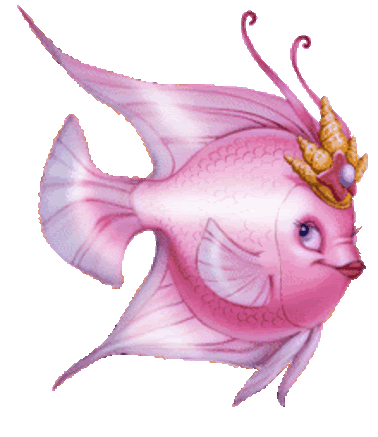 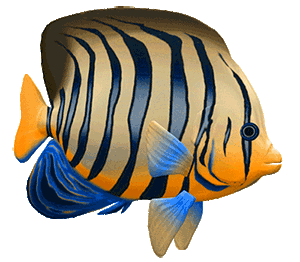 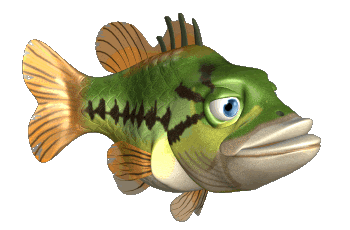 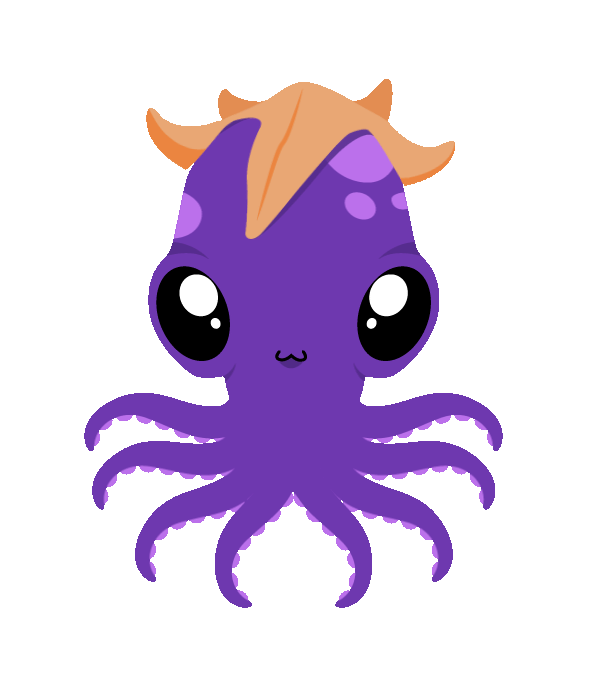 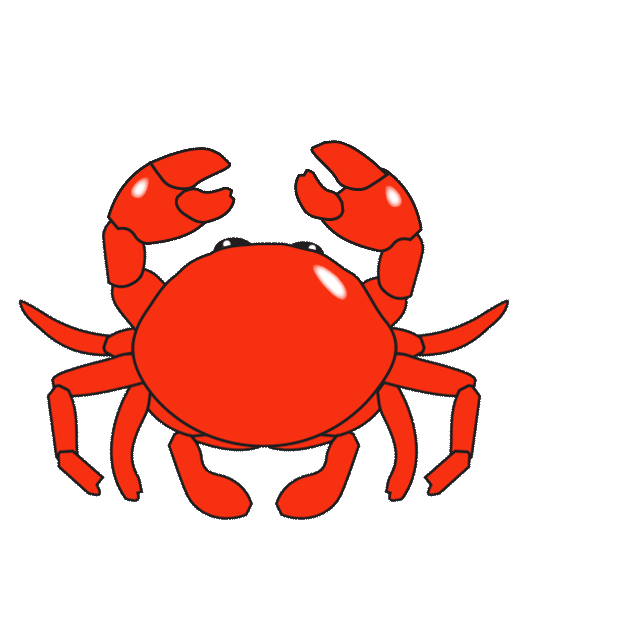 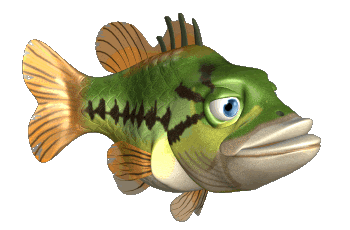 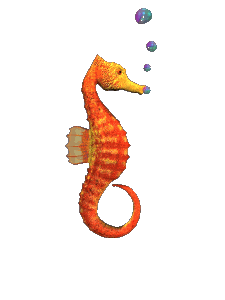 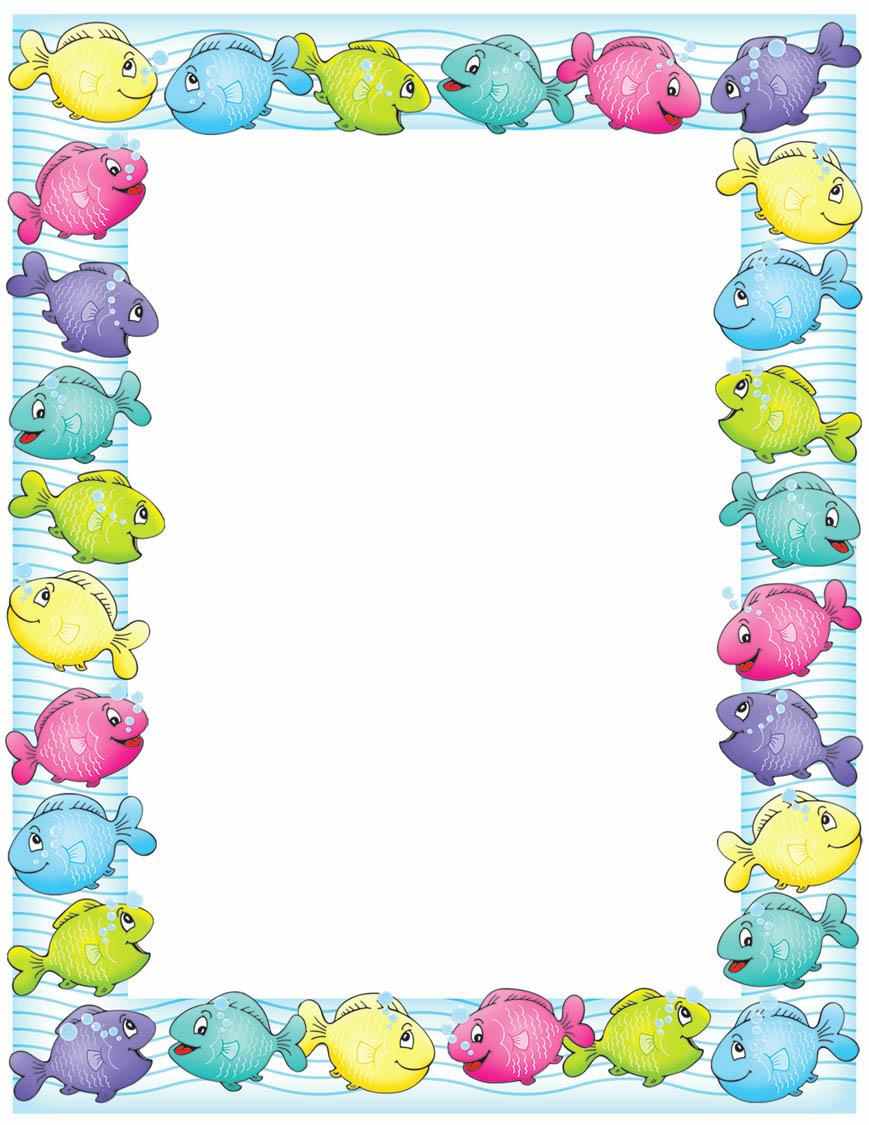 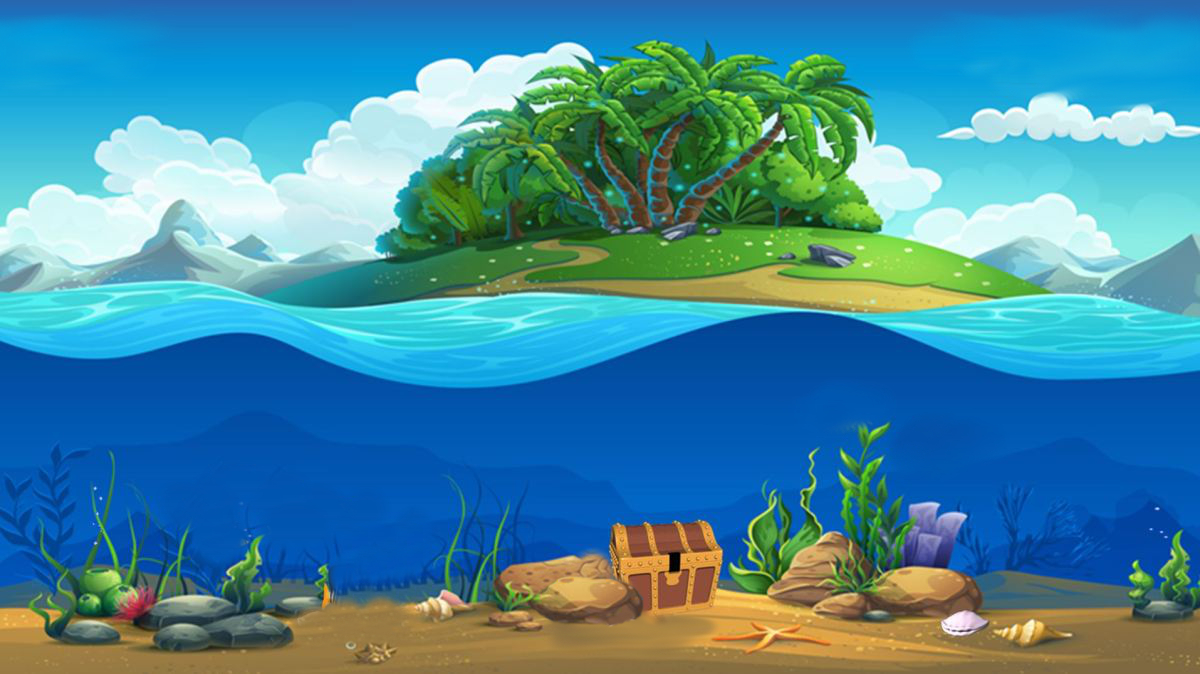 Thầy cô điền câu hỏi tại đây
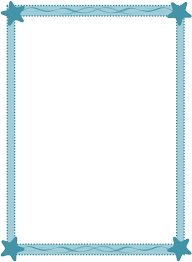 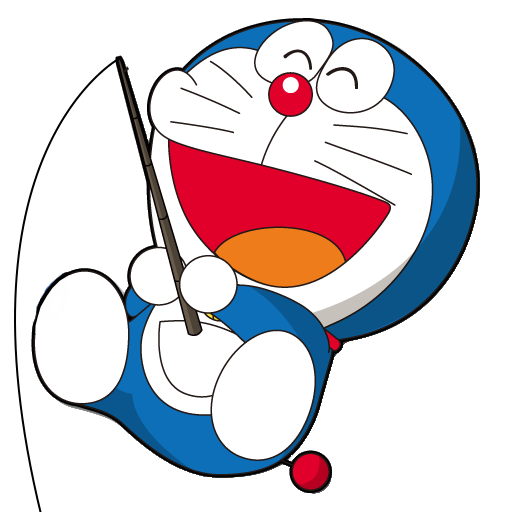 Thầy cô điền đáp án 
tại đây
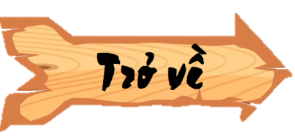 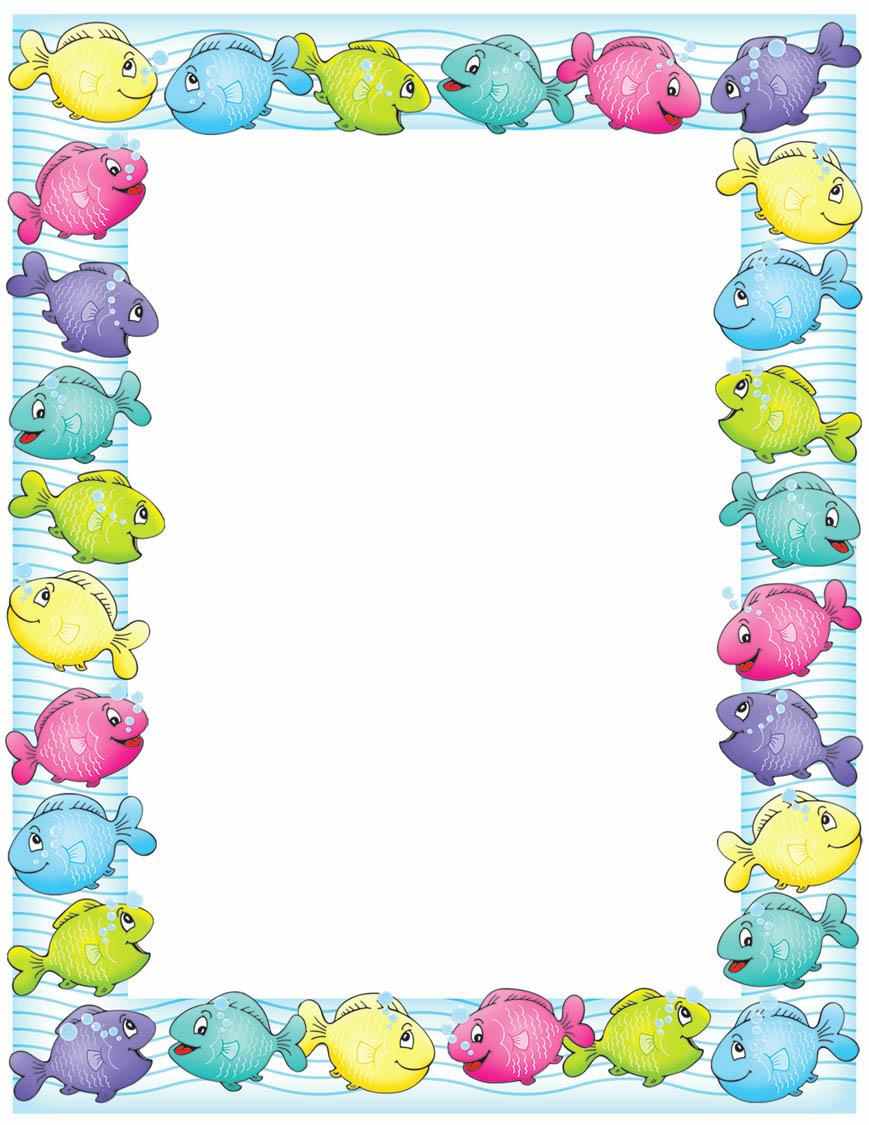 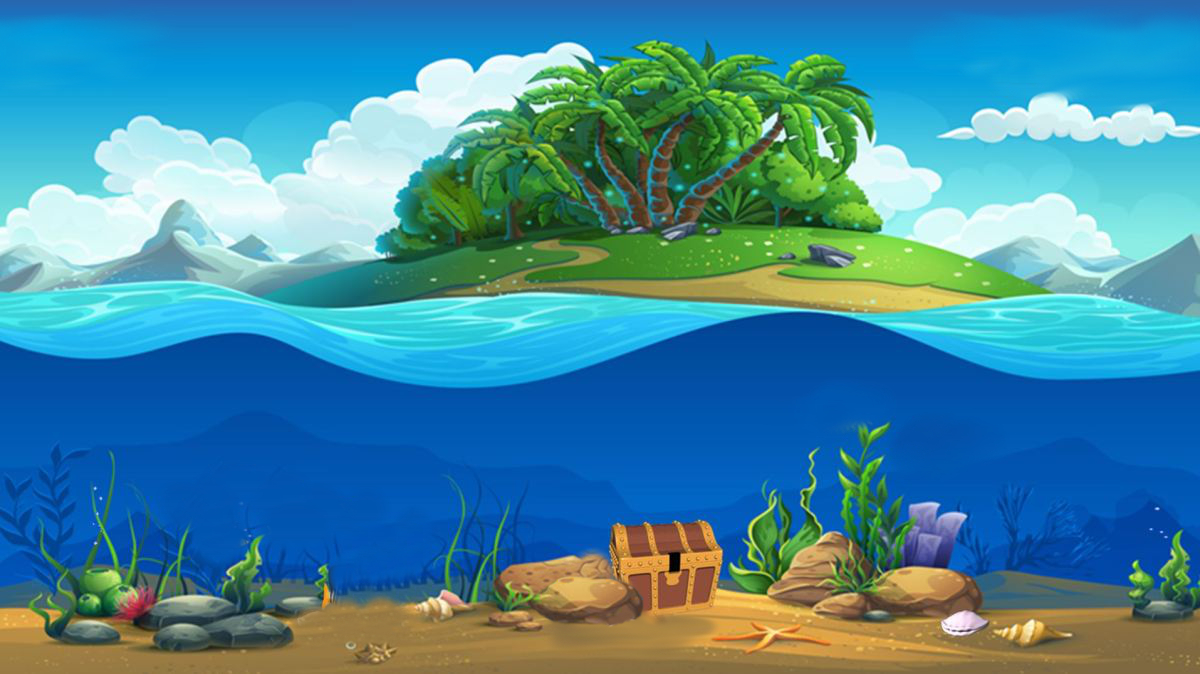 Thầy cô điền câu hỏi tại đây
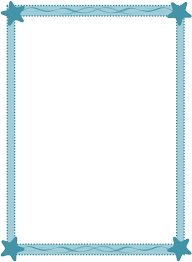 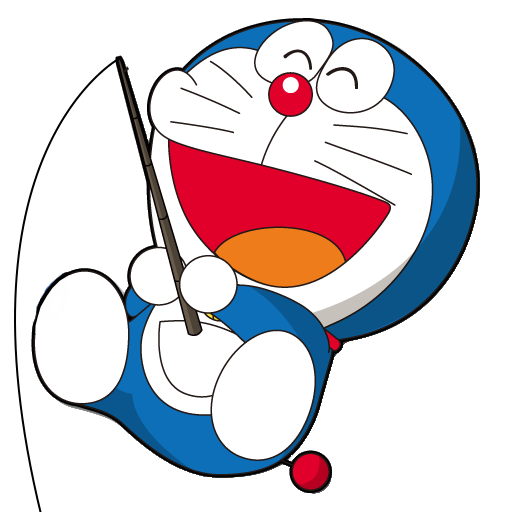 Thầy cô điền đáp án 
tại đây
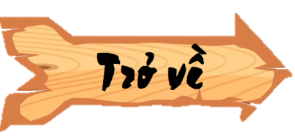 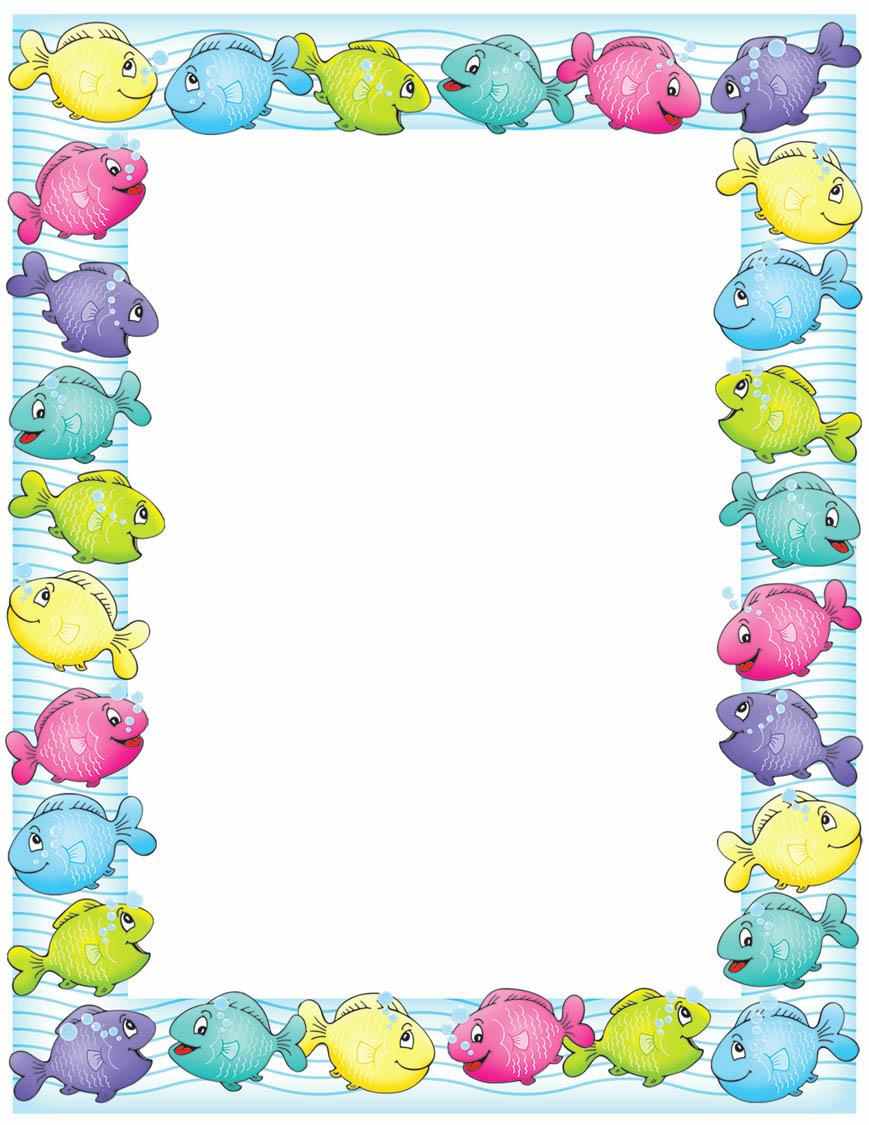 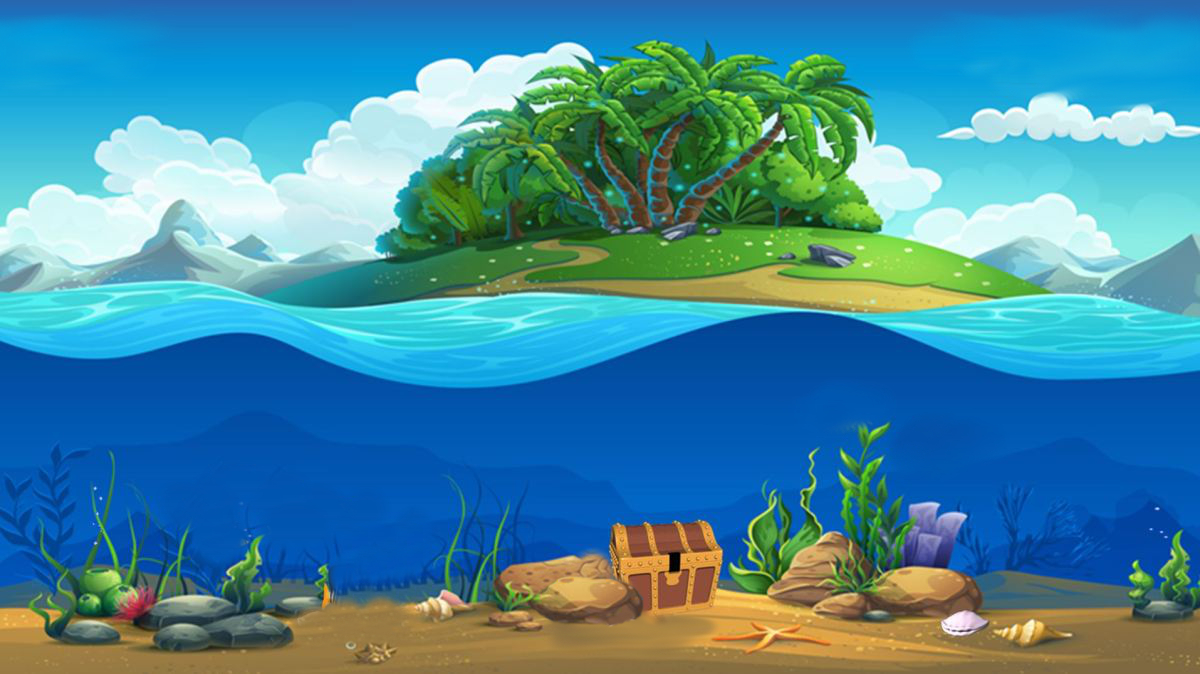 Thầy cô điền câu hỏi tại đây
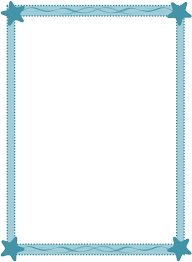 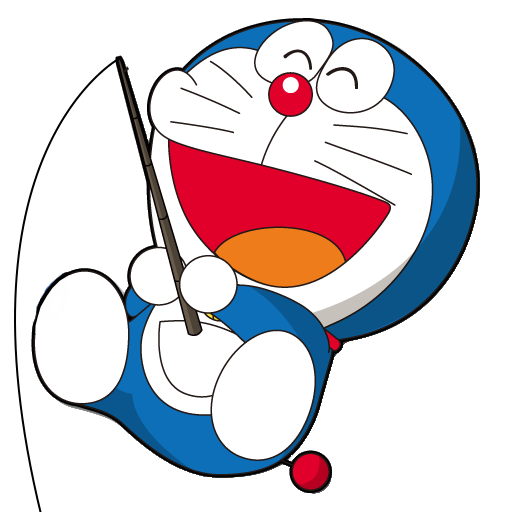 Thầy cô điền đáp án 
tại đây
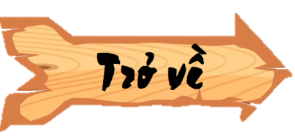 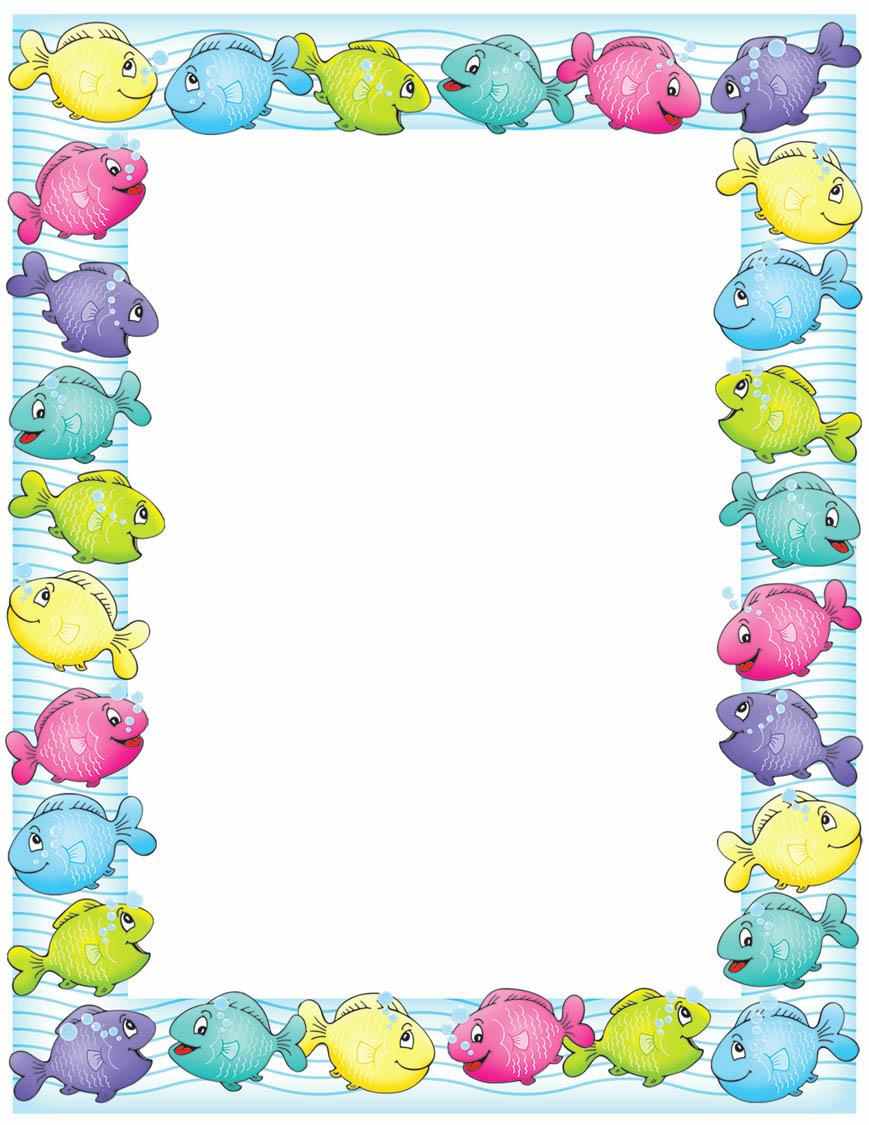 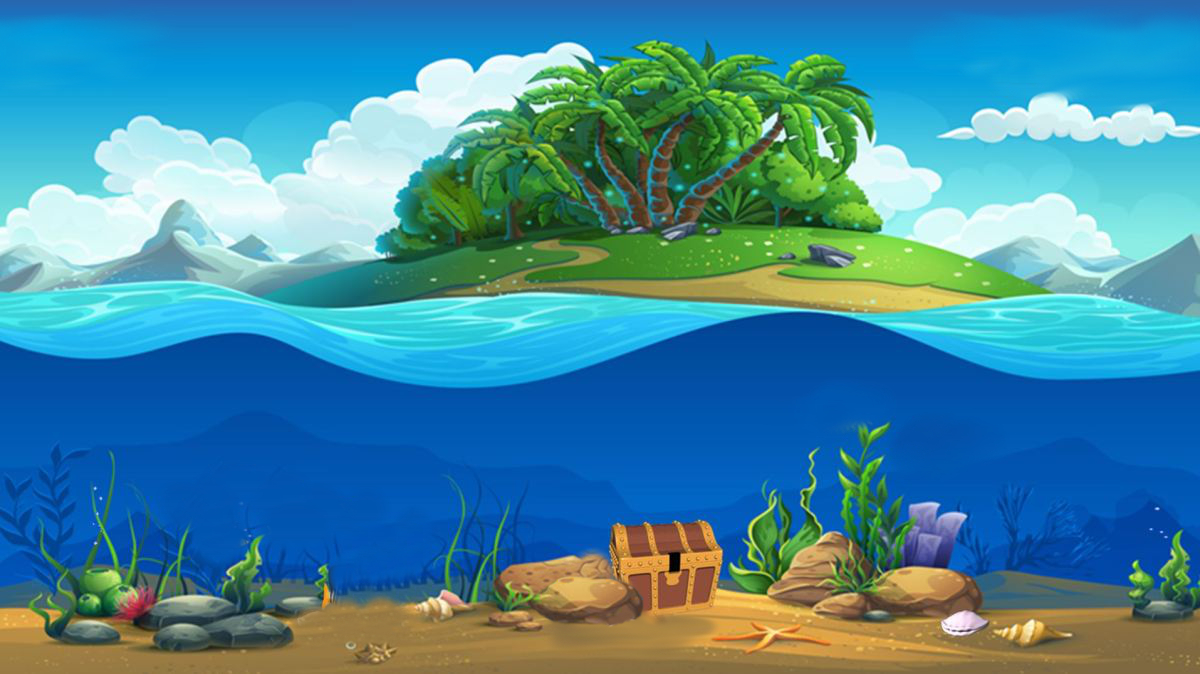 Thầy cô điền câu hỏi tại đây
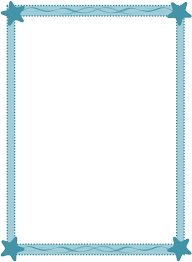 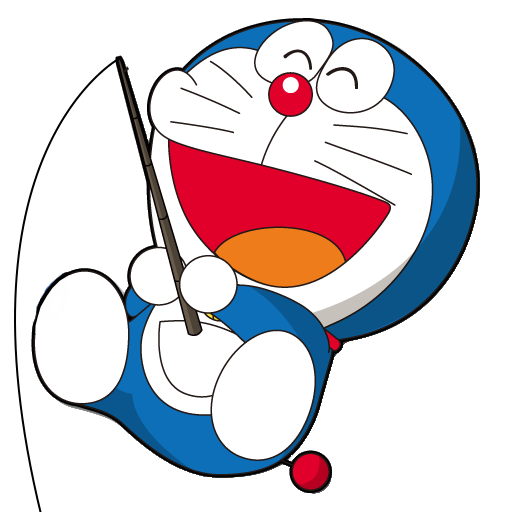 Thầy cô điền đáp án 
tại đây
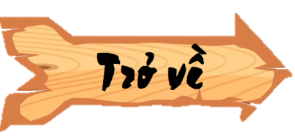 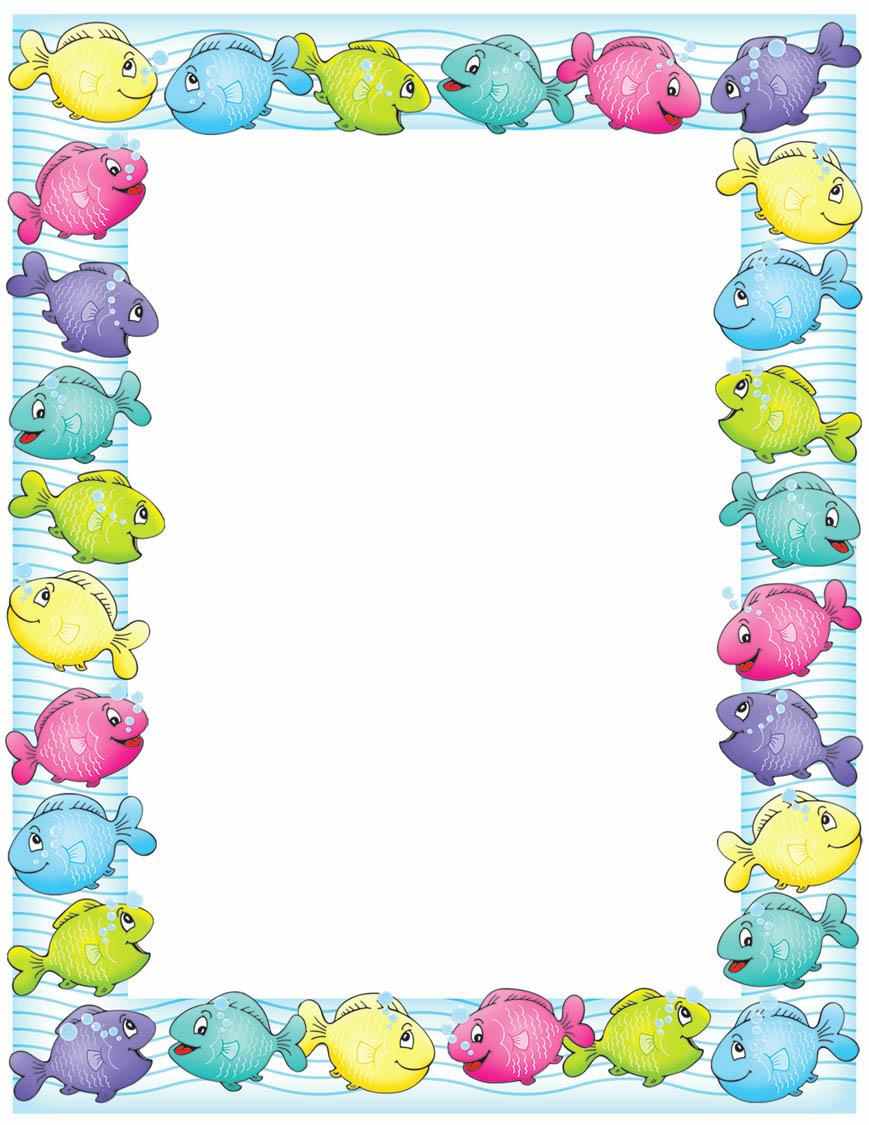 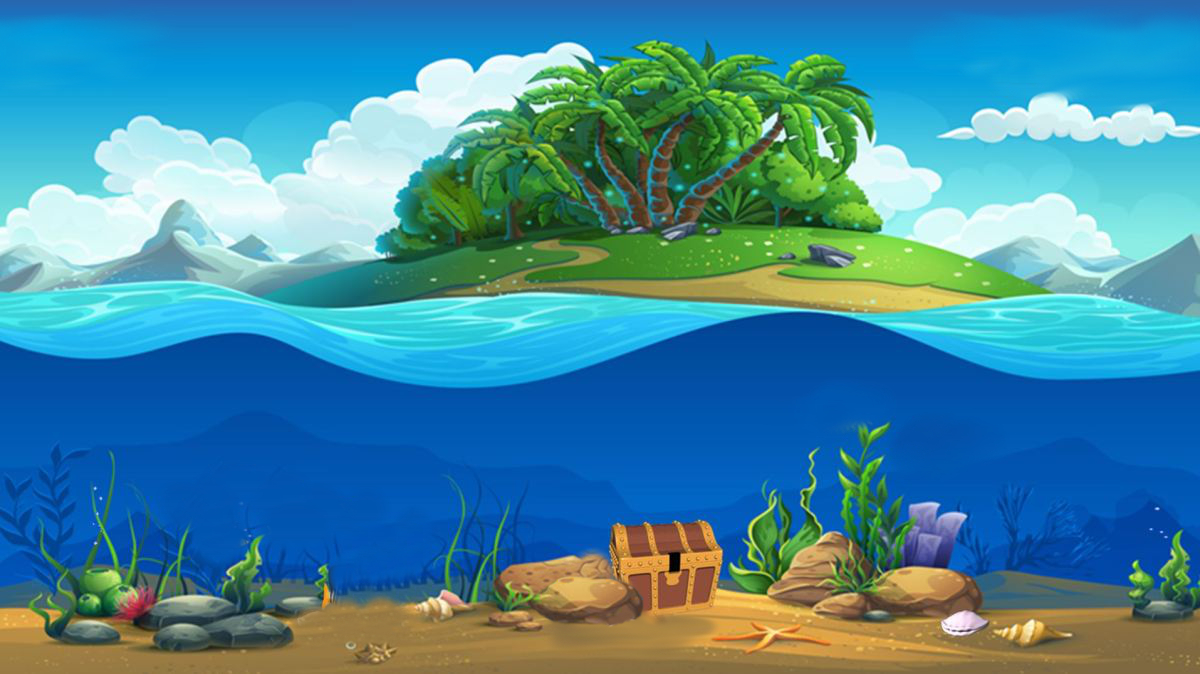 Thầy cô điền câu hỏi tại đây
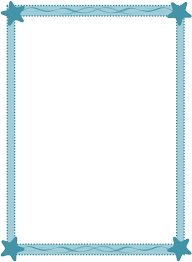 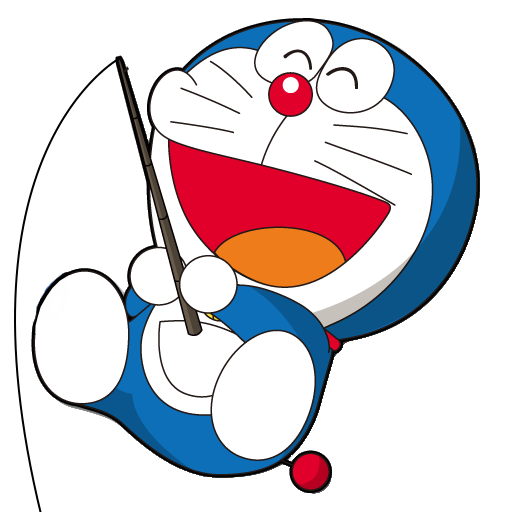 Thầy cô điền đáp án 
tại đây
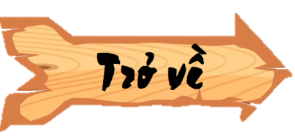 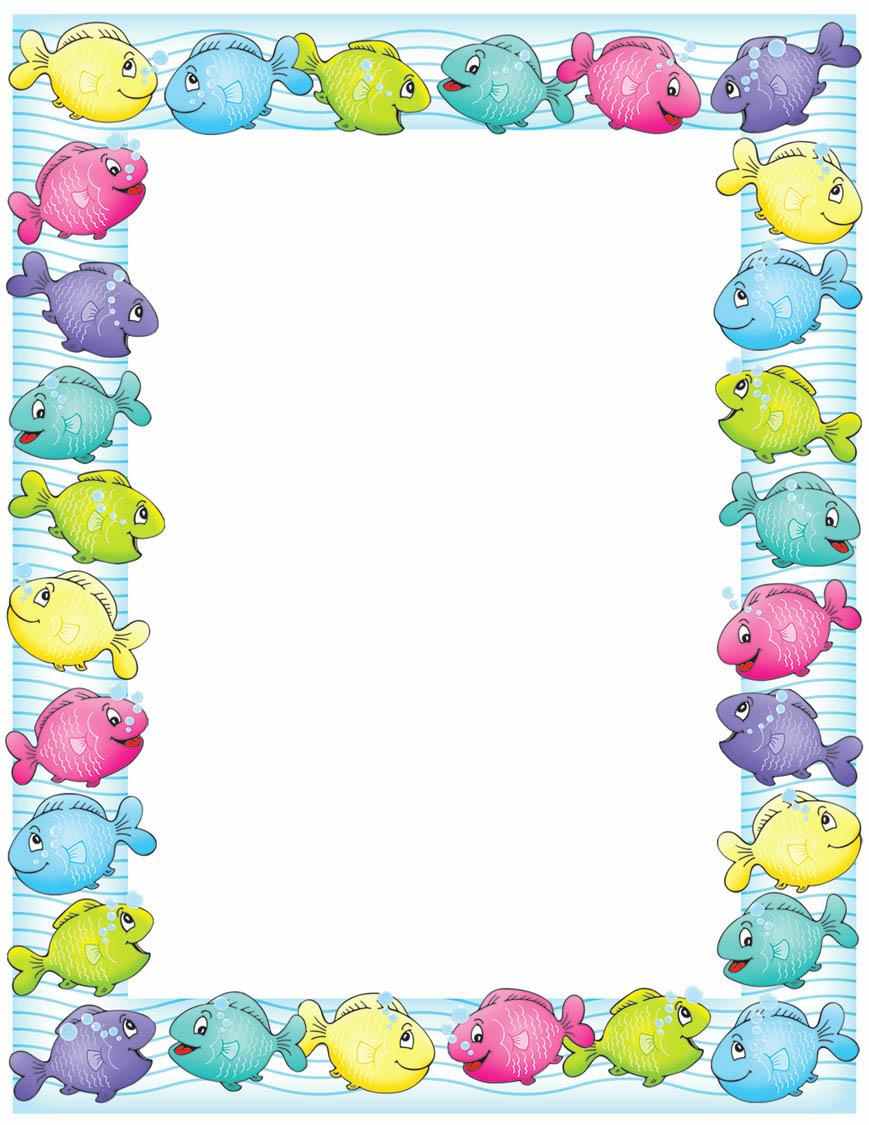 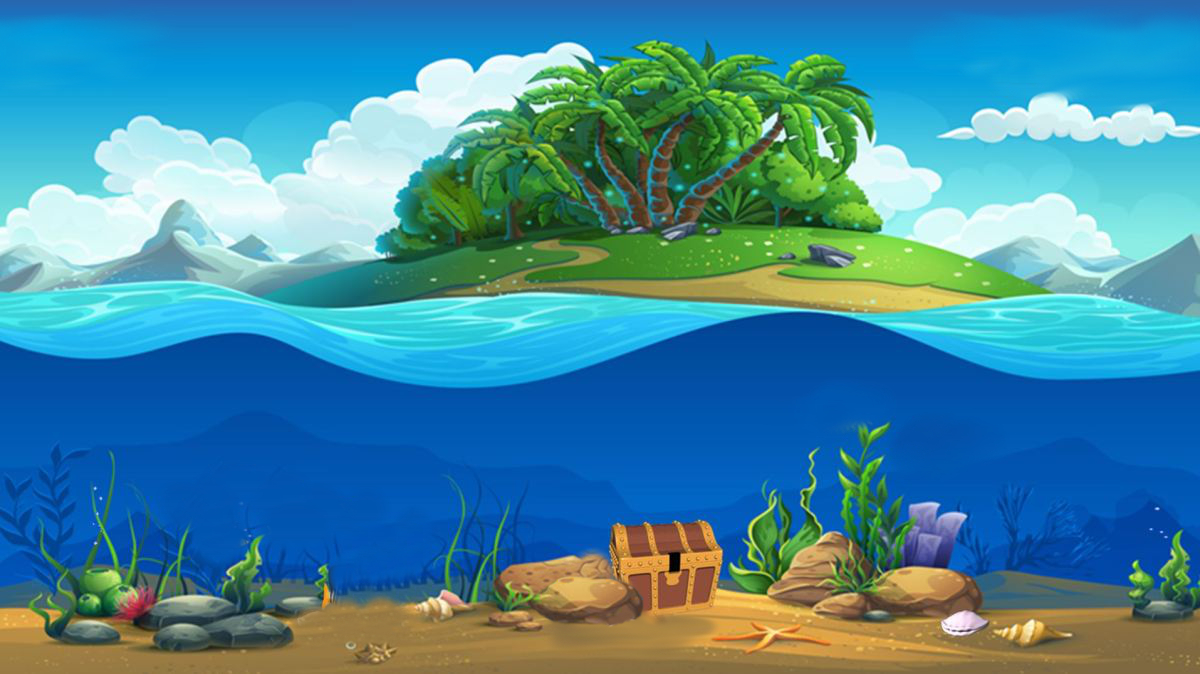 Thầy cô điền câu hỏi tại đây
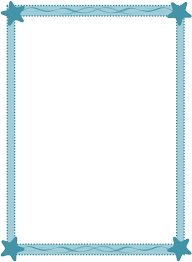 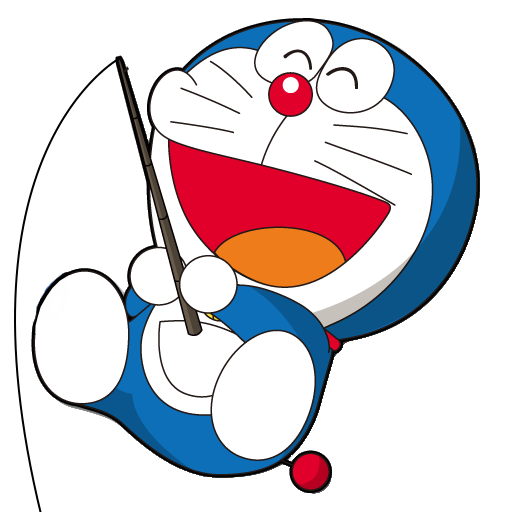 Thầy cô điền đáp án 
tại đây
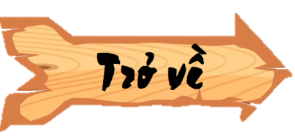 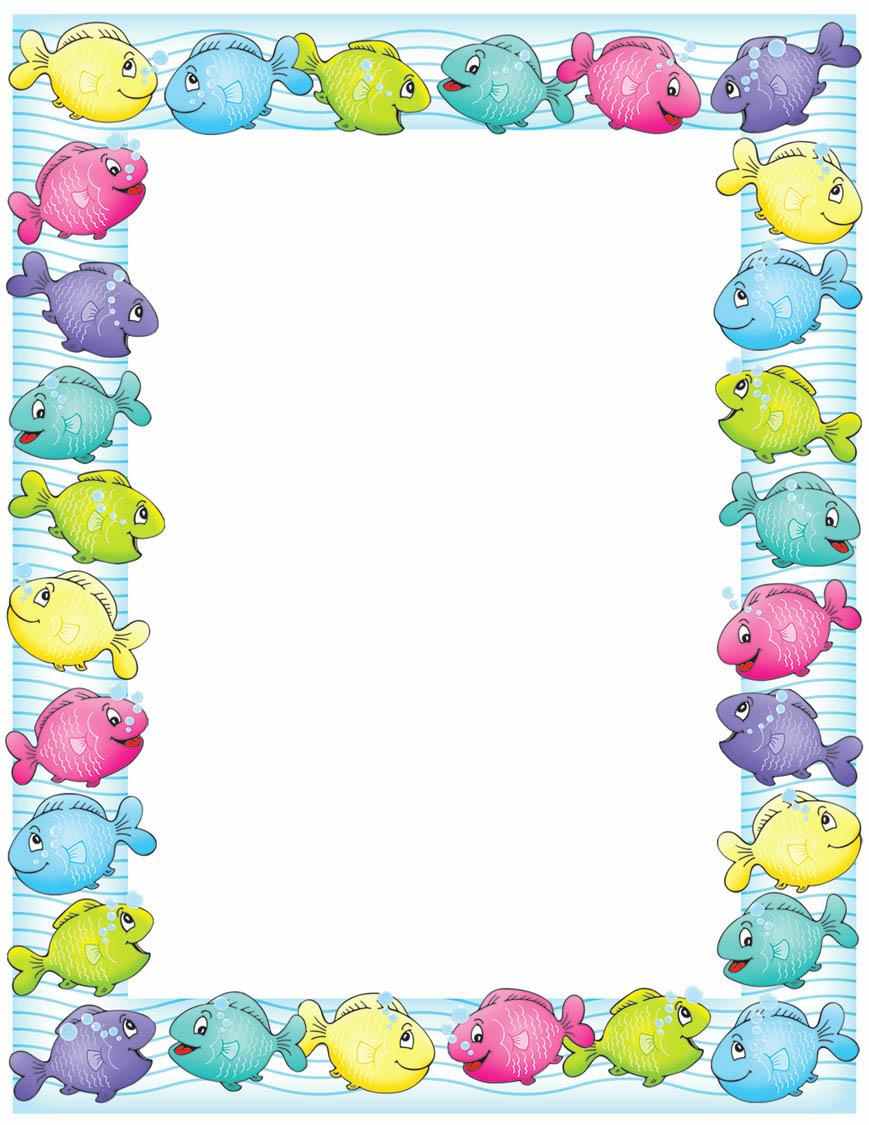 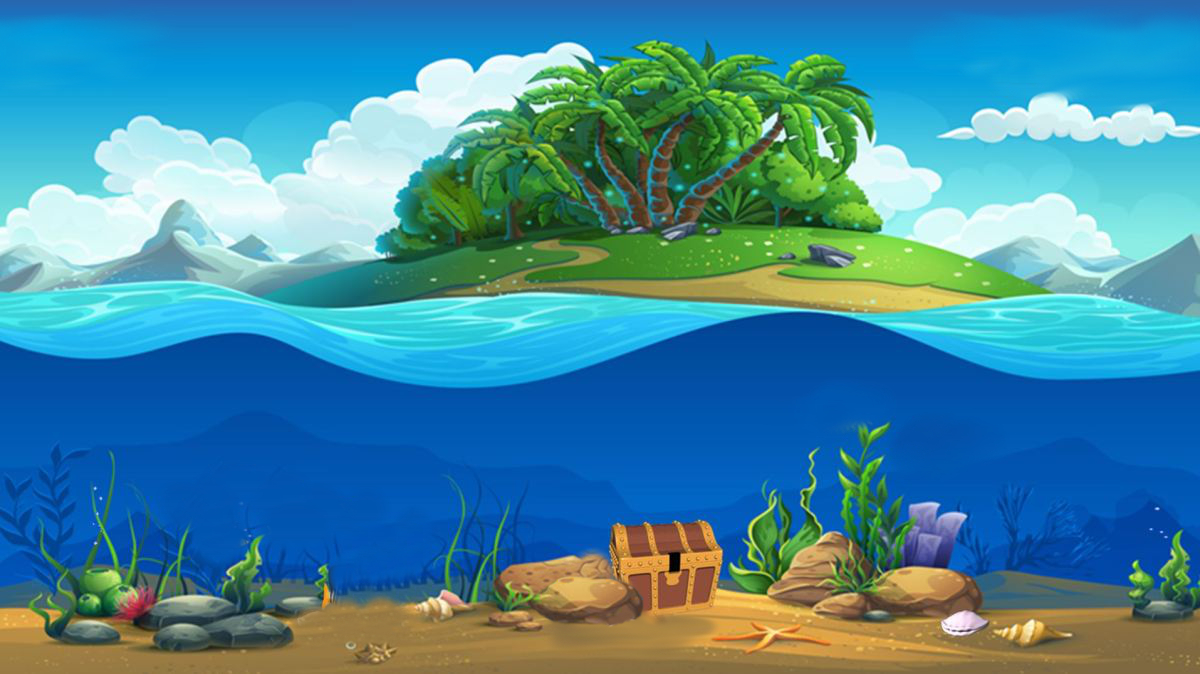 Thầy cô điền câu hỏi tại đây
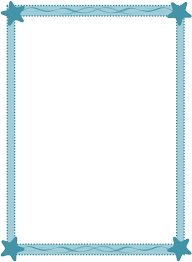 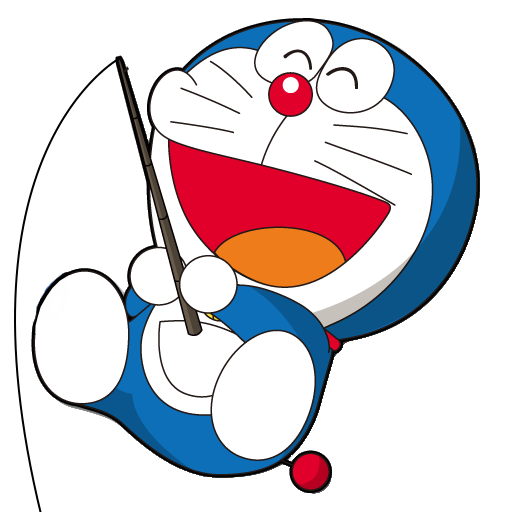 Thầy cô điền đáp án 
tại đây
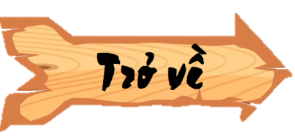